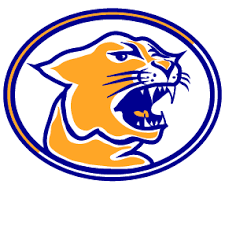 Welcome Franklinville Staff
2020-2021 School Year Plans
Per state requirements all Districts are responsible to complete three community meeting and one full staff meeting
Faculty:  Aug 13th @ 4:15 Virtual
Support Staff: Aug 19th @ 10am Virtual
Community: Aug 18th @ 10am & 6:30 pm
                           MHS Auditorium
                           Aug 19th @ 2:30 Virtual
Parent and Staff Meetings
Purpose of Today's Meeting
This Guidance for In-Person Instruction at Pre-K to Grade 12 Schools during the COVID-19 Public Health Emergency was created to provide all elementary (including pre-kindergarten), middle, and high schools, as well as their employees, contractors, students, and parents/legal guardians of students with precautions to help protect against the spread of COVID-19 for schools that are authorized to provide in-person instruction in the 2020-2021 school year.
All School Districts must provide protocols and procedures for students, faculty, staff and visitors for appropriate social distancing
This includes a 6ft spacing for work and instructional spaces. 
If space is not available physical barriers must be put into place for the protection of the spread of COVID-19
To reduce social density all space should be considered for the purpose of instruction
Social Distancing
In Person Instruction/ Capacity
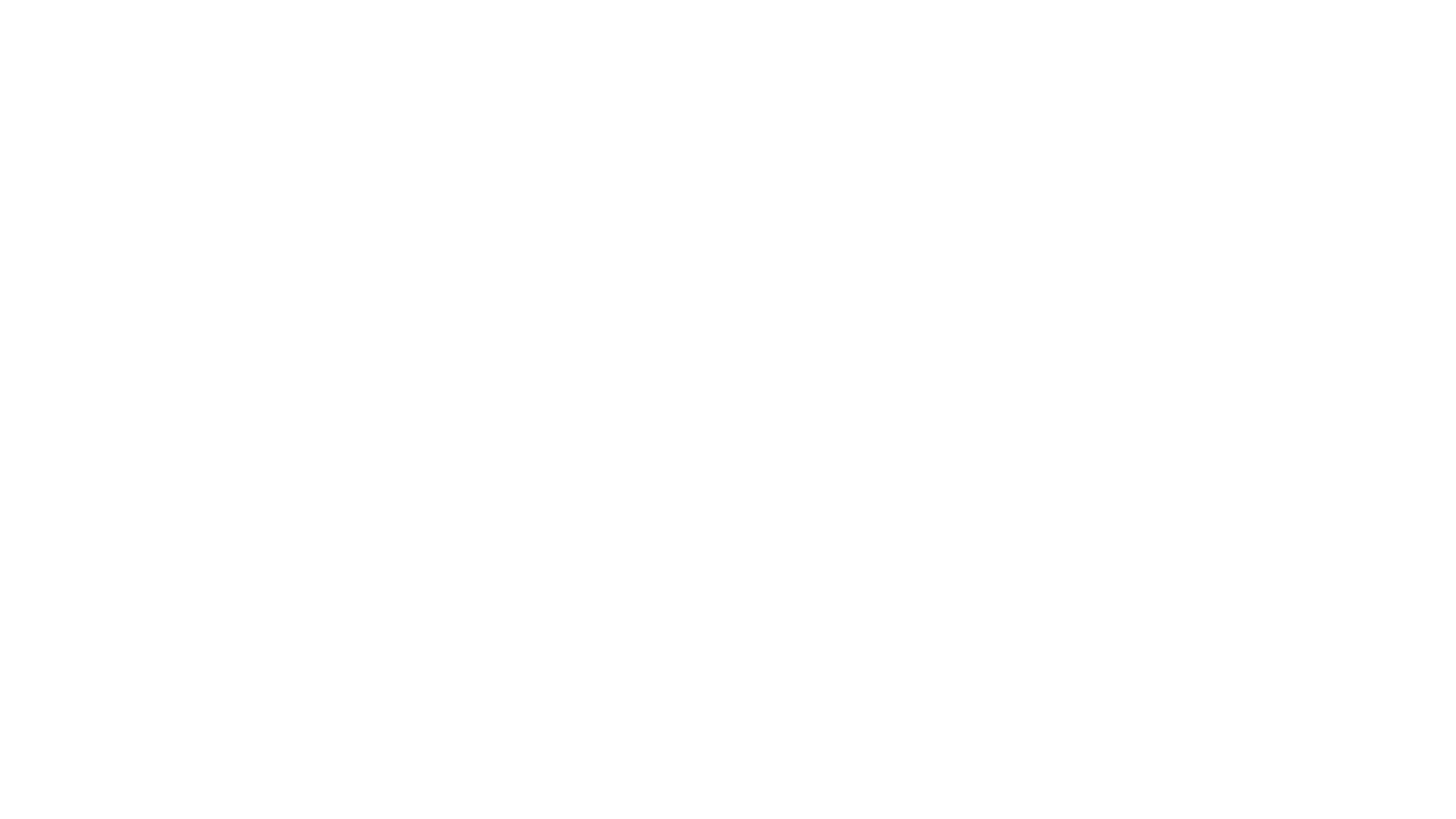 Franklinville Central School will provide all face coverings required for students and staff. 
Students and staff are also able to provide their own if preferred.
Face Coverings
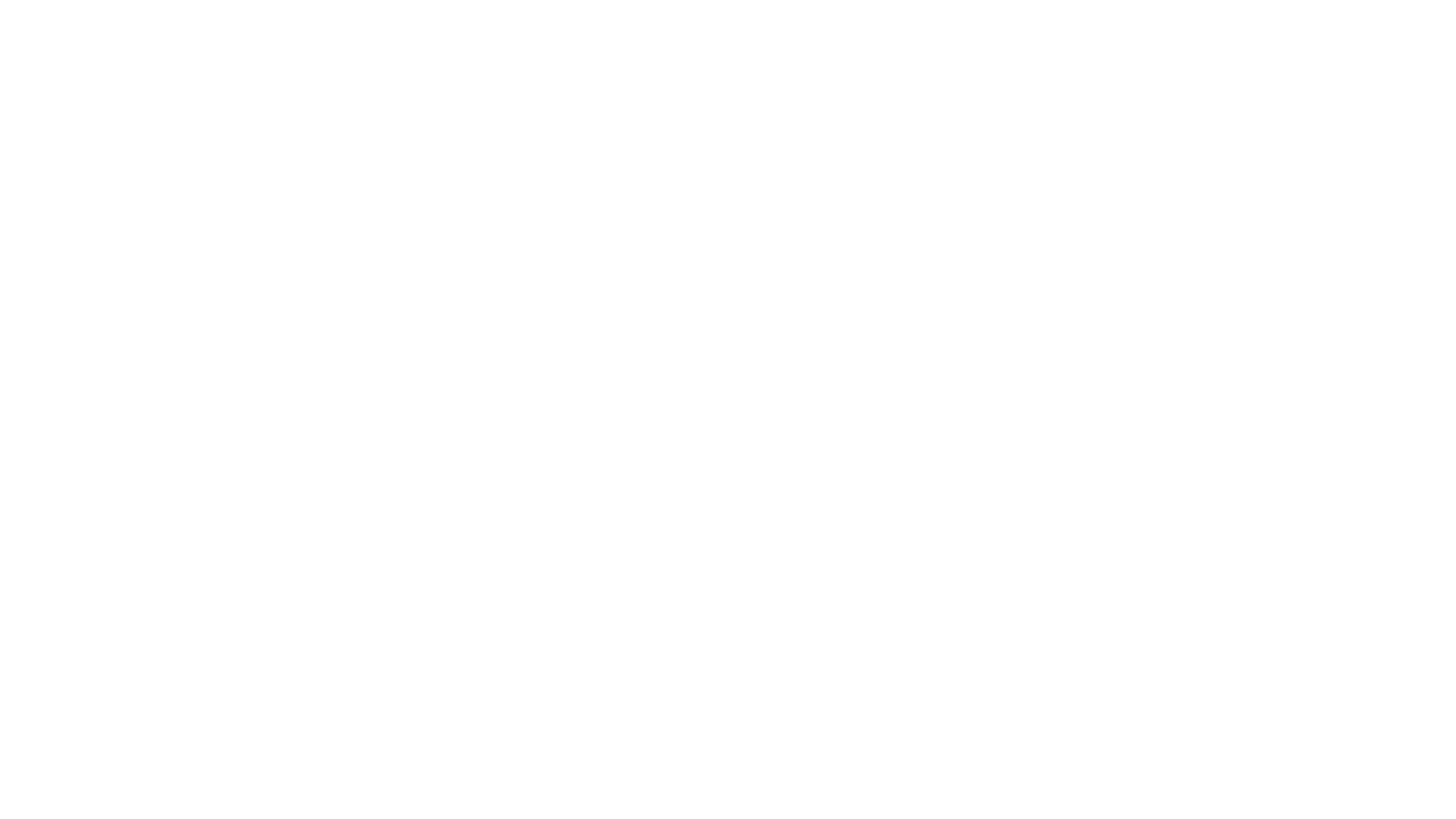 Districts must implement mandatory health screenings, including temperature checks, of students, faculty, staff, and, where applicable, contractors, vendors, and visitors. 
Everyone will be temperature tested prior to their day beginning
All school personnel will be required to sign in and complete a very simple questionnaire regarding health
Link will be located on the District webpage
Daily Health Screening
School districts should "cohort" students to the extent practicable. 
A cohort is a self-contained , pre-assigned group of students with reasonable group size limits. 
Example would be an elementary school classroom or MHS class
Responsible Parties should make reasonable efforts to ensure that cohorts are fixed – meaning contain the same students – for the duration of the COVID-19 public health emergency.
What is a Cohort?
Transportation
District bus capacity cannot sustain a single tier bus run. Therefore the District will move to a two-tiered system.  These runs impact the starting times of both schools. Below are the new school start and end times. 

Two-tiered bus runs
High School: 7:30 – 2:30
Elementary: 8:30 – 3:30

Individuals must wear acceptable face coverings at all times on school buses (e.g., entering, exiting, and seated), and that individuals should maintain appropriate social distancing, unless they are members of the same household.
Food Service/LunchResponsible Parties must continue to provide school breakfast and/or lunch to students who were previously receiving school meals, both on site and remote. For students on site, Responsible Parties must provide meals while maintaining appropriate social distancing between students. Students do not need to wear face coverings when seated and eating so long as they are appropriately socially distanced.
Athletics-Clubs-Adviserships-Performances
Until further direction is provided by the State, there will be no afterschool or extracurricular activities.
Drills
Buildings and Grounds
Any individual who screens positive for COVID-19 exposure or symptoms, must be immediately sent home with instructions to contact their health care provider for assessment and testing. 
Students who are being sent home because of a positive screen (e.g., onset of COVID-19 symptoms) must be immediately separated from other students and supervised until their parent/legal guardian or emergency contact can retrieve them from school. 
The District must immediately notify the state and local health department about the case if diagnostic test results are positive for COVID-19. 
Districts must provide a central point of contact(s) and location for case positive students.
Positive Test Result
Classroom Set Up
Department of Health
The District must notify the state and local health department immediately upon being informed of any positive COVID-19 diagnostic test result by an individual within school facilities or on school grounds, including students, faculty, staff, and visitors.
In Person Instructional Model
Hybrid Instructional Model
Remote Learning Model
Remote Learner
Staff Training
Superintendent Conference Day
Expectations of students – student training
Conduct within classrooms for staff and students
Professional expectations during hybrid and remote learning
Discussion of three plans – In-Person, Hybrid, and Remote
Safeschools.com
Employee Rights
Families First Coronavirus Act (FFCRA)
Six Categories( Provides up to 80 hours of paid leave)
Subject to Federal, State or Local quarantine
Have been advised by health care provider to quarantine
Experiencing symptoms and has a medical diagnosis
Is caring for and individual effected by COVID-19
Is caring for a child whose school or place of care is closed
Is experiencing any other substantially similar conditions specified by the US Dept. Of Health and Human Services
Employee Rights (FFCRA &FMLA)
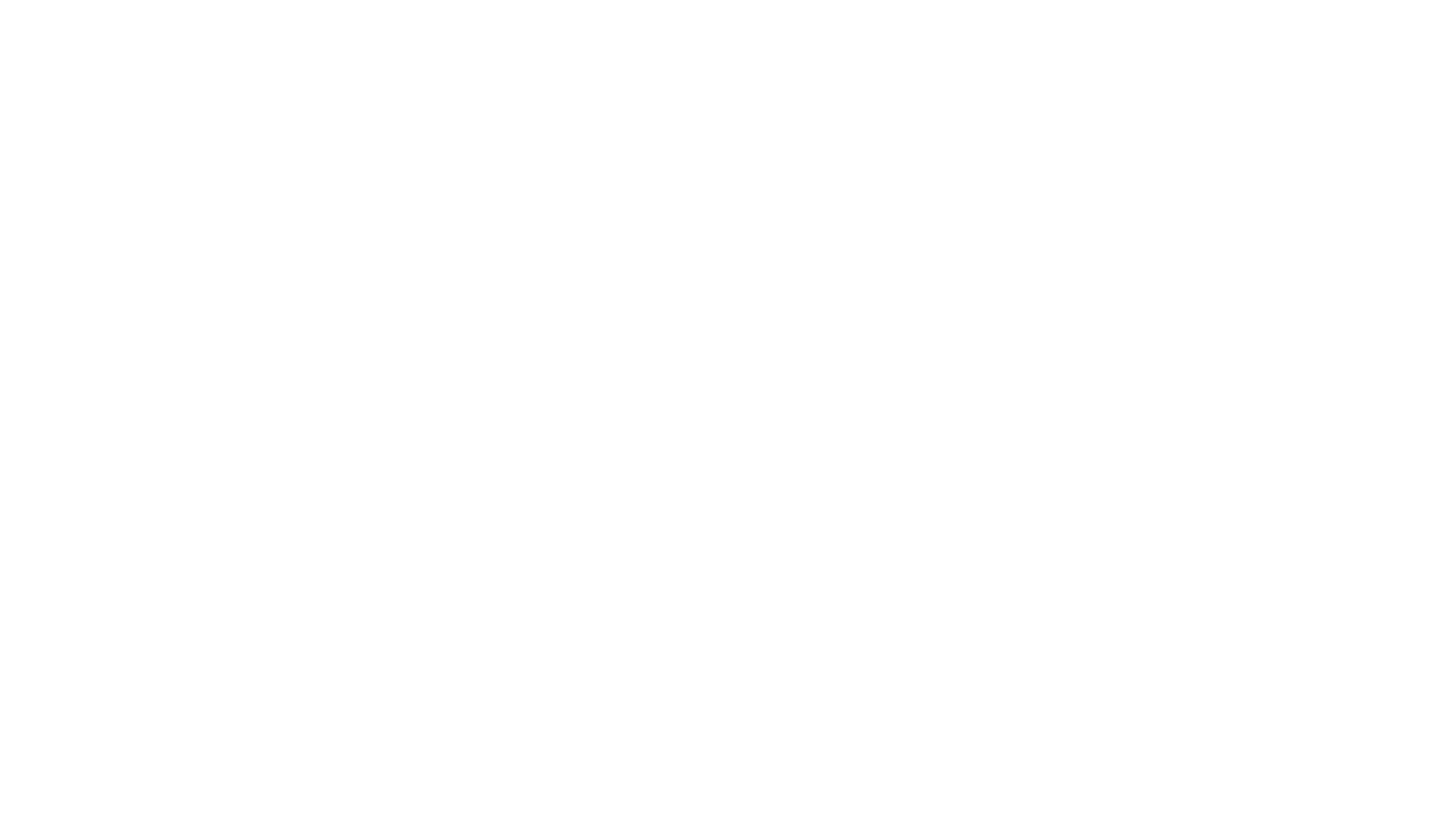 Questions
Together we can do this!!!!!!!!!!!!!!!!